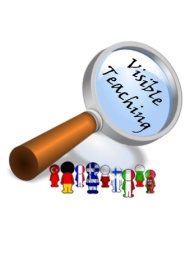 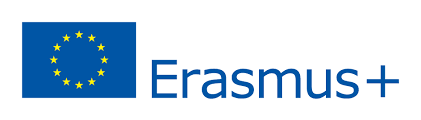 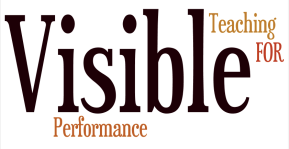 TEACHER EMPOWERMENT PLAN
Проект 2017-1-PL01-KA219-038284_5
IV EG “Фредерик Жолио-Кюри”, Варна 
26.08.2020, онлайн педагогически съвет
TEACHER EMPOWERMENT PLANПлан за овластяване на учителите
Оправомощаването на учители се счита за ключов елемент в успешните училищни реформи. Вдъхновени от проучването „Видимо обучение” на австралийския професор Джон Хати, партньорите в проекта Erasmus + VT4P си поставиха цел да разработят планове за овластяване на учителите. 
Задача на Партньорството е да се прилагат резултатите от проекта в техните отделни училища.
TEACHER EMPOWERMENT PLANПлан за овластяване на учителите
Овластяването на учителите има няколко измерения: 
Вземане на решения: Предоставянето на учителите на значителна роля в процеса на вземане на решения в училище е ключов елемент за овластяването. Това измерение е свързано с участието на учителите в критични решения, които пряко засягат работата им. В много случаи това означава участие и отговорност за решения, включващи бюджети, график, учебни програми и други. Учителите получават възможност да увеличат контрола върху работната си среда.
TEACHER EMPOWERMENT PLANПлан за овластяване на учителите
Лидерство: Лидерството засяга решения, политики и процедури в цялата образователна система. Учителите да бъдат включени при вземане на много от решенията, които засягат естеството на тяхната работа, особено на решения, взети извън класната стая или училището.
TEACHER EMPOWERMENT PLANПлан за овластяване на учителите
Сътрудничество: Изграждане на екипност. Културата на училището се променя значително, когато опитни учители престанат да функционират изолирано и започнат да решават проблемите колективно. При всеки опит за подобряване на училищата трябва да се обърне внимание на ролите в процеса на вземане на решения и да се увеличат възможностите за смислено, колективно участие в критичните области на дейност в организацията.
Професионален растеж: Подобряване на квалификацията и уменията чрез предоставяне на образователни възможности - наставничество.
TEACHER EMPOWERMENT PLANПлан за овластяване на учители
В проекта VT4P се фокусираме върху това, което може да се направи вътре в нашите училища. Collective teacher efficacy  е ключът!
Изграждане на колективната ефективност на учителите.
 Изграждане на обучителни знания и умения;
 Създаване на възможности за съвместно споделяне на умения и опит от учителите;
 Включеване на учителите в процеса на вземане на решения в училище.
TEACHER EMPOWERMENT PLANПлан за овластяване на учители
Професионално развитие на учителите участници в проекта VT4P:
 Училищата се запознават с изследванията на Джон Хати;
 Ръководителят на проекта и учители посетиха семинари и уебинари с Хати;
 Участия в международни обучения;
 Включване на експерти в международни обучителни събития;
 Учителите придобиват експертиза - Europass сертификати.
TEACHER EMPOWERMENT PLANПлан за овластяване на учители
Измерване на постиженията (VT4P)
 Получаване на обратна връзка от учениците. Използване на въпросници;
 Получаване на обратна информация от учители/колеги (Micro-teaching);
 Извършване на интервенции;
 Оценка на напредъка / постиженията на учениците чрез качествен и количествен анализ. (преди / след тестове, изпити).
TEACHER EMPOWERMENT PLANПлан за овластяване на учители
Action Plan for Teacher Empowerment:
 Създайте списък на стратегическите показатели за успех;
 Определете конкретни краткосрочни и дългосрочни цели и задачи;
 Дейности за изпълнение на идентифицираните  цели и задачи;
План за комуникация с жизненоважните заинтересовани страни;
Специфичен график на дейностите.
Благодаря за вниманието!
От екипа на проект 2017-1-PL01-KA219-038284_5
IV EG “Фредерик Жолио-Кюри”, Варна
This project has been funded with support from the European Commission. This publication [communication] reflects the views only of the author, and the Commission cannot be held responsible for any use which may be made of the information contained therein.